PLAN DE ACCIÓN PARA LA FISCALIZACIÓN DE LA ADMINISTRACIÓN PÚBLICA ESTATAL DESDE UN ENFOQUE PREVENTIVO
PLAN DE ACCIÓN
OBJETIVOS DEL PLAN DE ACCIÓN
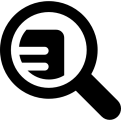 Vigilar preventivamente que los actos de gobierno, durante la presente Administración Estatal, sean transparentes y ordenados, garantizando objetividad, eficacia, eficiencia, imparcialidad y transparencia.
Evitar que los casos críticos impacten financiera y socialmente a la Administración Pública.
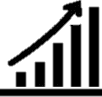 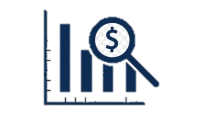 Realizar las acciones que permitan  atender las problemáticas o riesgos que pudieran comprometer el cumplimiento de metas y objetivos en cada una de las Dependencias y Entidades de la Administración Estatal.
PLAN DE ACCIÓN
PARTICIPANTES EN EL DESARROLLO DE LAS ACCIONES CONTENIDAS DEL PLAN DE ACCIÓN
PARTICIPACIÓN DIRECTA
 (Coordinación y Seguimiento)
PARTICIPACION DIRECTA  
(Ejecución y Cumplimiento)
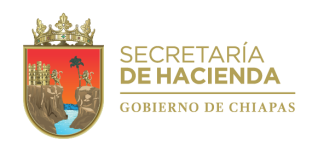 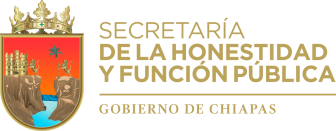 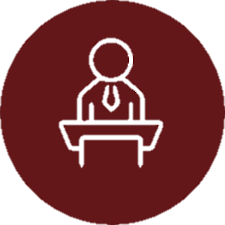 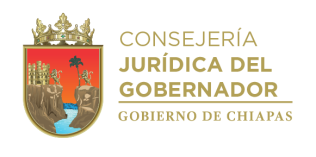 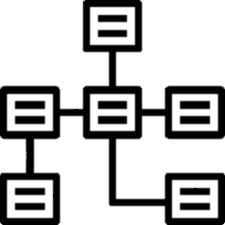 Todas las Dependencias y Entidades del Ejecutivo
PLAN DE ACCIÓN
ENFOQUE DEL PLAN DE ACCIÓN PARA EL LOGRO DE RESULTADOS
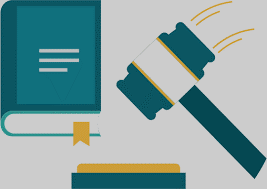 Vigilar el apego a la norma de los actos realizados
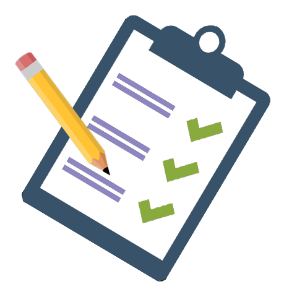 Vigilar el cumplimiento de metas y objetivos institucionales
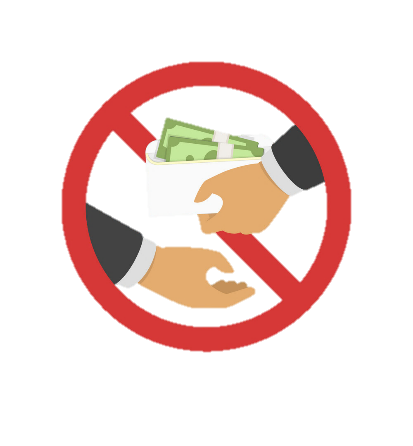 Cero tolerancia a la corrupción e impunidad
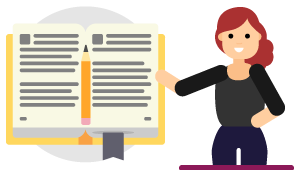 Dar transparencia al ejercicio de la gestión pública
PLAN DE ACCIÓN
ACCIONES INMEDIATAS PARA LA ATENCIÓN DEL PLAN DE ACCIÓN
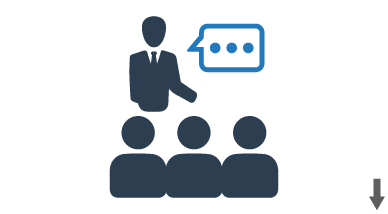 01
Designación de enlaces por cada tema al interior de los Organismos.
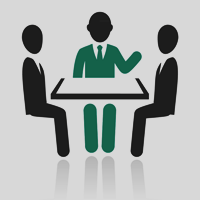 Agenda y conformación de grupos de trabajos
02
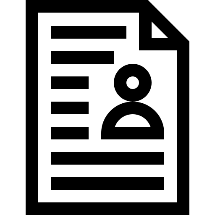 03
Preparación de documentación relativa  los temas
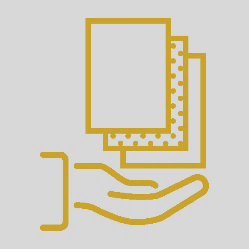 Priorización de las problemáticas o asuntos de atención.
04
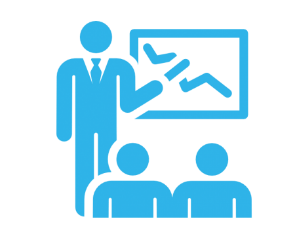 Presentación de propuestas de atención que lleven a la solución de la problemática.
05
PLAN DE ACCIÓN
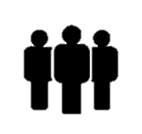 RESPONSABILIDADES DE LOS GRUPOS DE TRABAJO
Establecer la periodicidad en que deberán reunirse, debiendo acordar las reuniones ordinarias que sean necesarias, y las extraordinarias que se requieran.
01
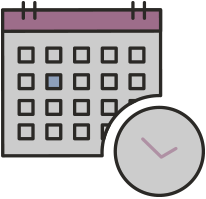 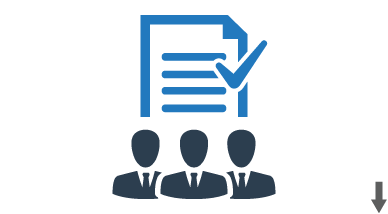 Elaborar actas de las reuniones que se celebren, estableciendo acuerdos y fechas de cumplimiento.
02
PLAN DE ACCIÓN
RESPONSABILIDADES DE LOS GRUPOS DE TRABAJO
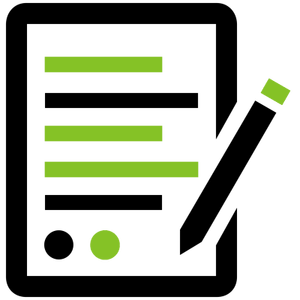 Presentar de manera bimestral un informe a los titulares de la Coordinación y Seguimiento, respecto a la atención de los asuntos, manifestando los cumplimientos o incumplimientos que se presenten.
03
Los titulares de la coordinación y seguimiento, anualmente  deberán presentar un informe al Titular del Poder Ejecutivo de los asuntos de seguimiento, avances y de aquellos que se consideren relevantes y delicados en su atención.
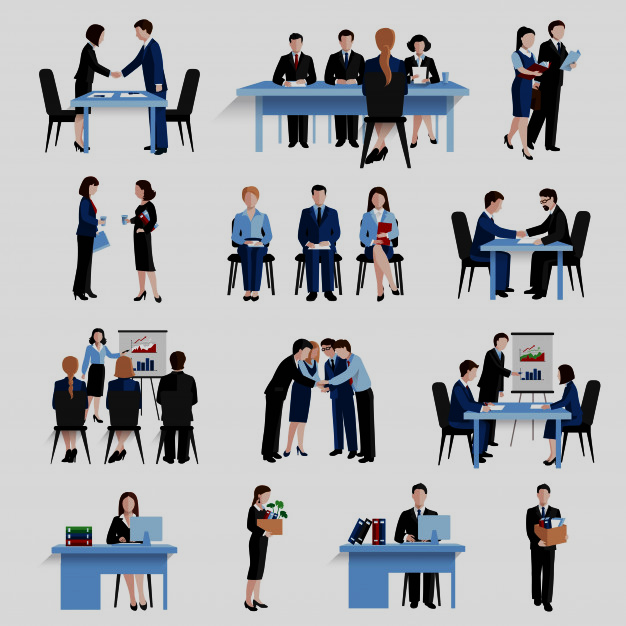 04
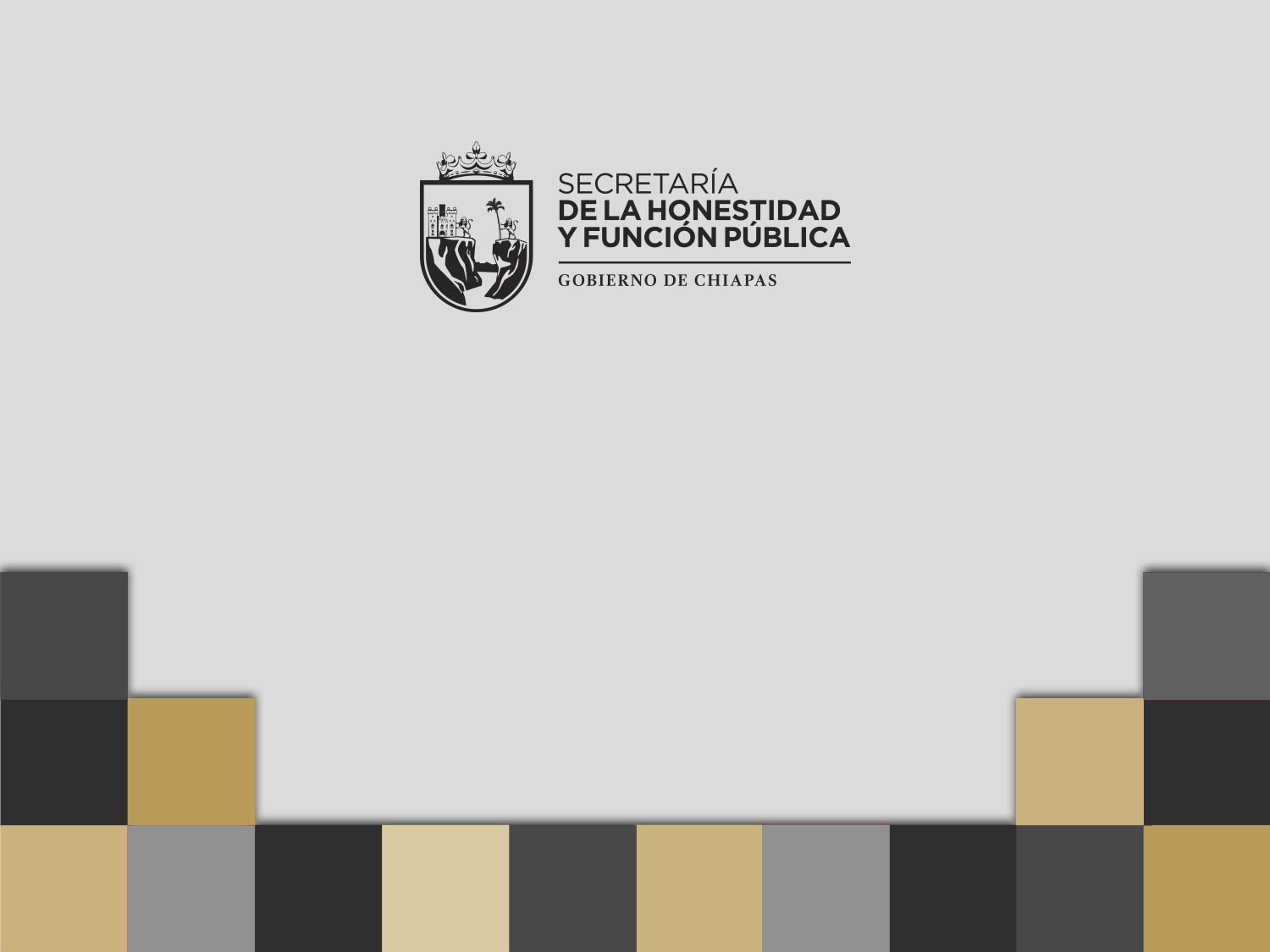 GRACIAS